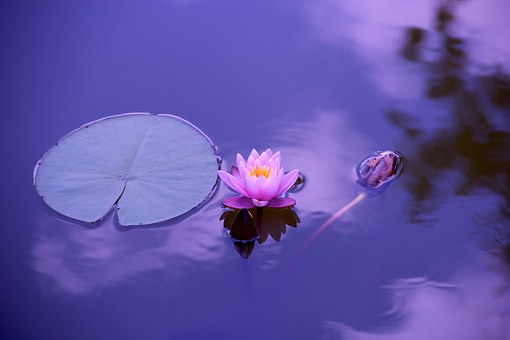 স্বাগতম
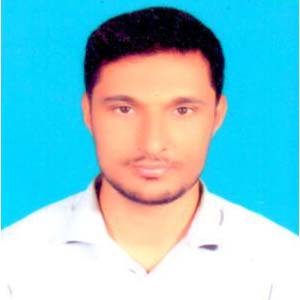 পরিচিতিঃ-
মোঃ আবদুল্লাহ 
সহকারী শিক্ষকঃ তথ্য ও যোগাযোগ প্রযুক্তি (আই.সি.টি)
দারুশা ইসলামিয়া দাখিল মাদরাসা ।
দারুশা, কর্ণহার, পবা, রাজশাহী ।
মোবাইলঃ ০১৭৪০৫৪১৯১১
ইমেলঃ abmahmud429@gmail.com
বিষয়ঃ তথ্য ও যোগাযোগ প্রযুক্তি
শ্রেণীঃ দশম 
পাঠঃ তথ্য ও যোগাযোগ প্রযুক্তিতে কম্পিউটার এর প্রজন্ম।   

সময়ঃ ৫০ মিনিট 
তারিখঃ ২৮/১০/১৯
চল সবাই মিলে একটা ভিডিও দেখি
পাঠ শিরোনামঃ-
তথ্য ও যোগাযোগ প্রযুক্তিতে কম্পিউটার এর প্রজন্ম ।
শিখনফলঃ-
কম্পিউটার এর যুগ কি তা বলতে পারবে ।
কম্পিউটার এর যুগ কী এবং কিভাবে আসলো তা লিখতে পারবে ।
কম্পিউটার যুগগুলোর পার্থক্য করতে পারবে এবং ব্যাখ্যা করতে পারবে ।
কম্পিউটার যুগগুলো নিয়ে আলোচনা করতে পারবে ।
চল একটা ছবি দেখিঃ-
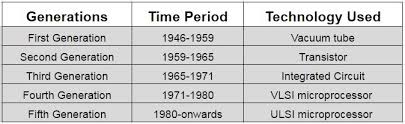 একক কাজঃ- 
কম্পিউটার এর যুগগুলোকে আলাদা কর এবং নাম লিখ ?
সময় ৫ মিনিট
দলীয় কাজঃ- 
উদাহরণ সহ কম্পিউটার যুগগুলোর পার্থক্য লিখ ? 
   সময় ১০ মিনিট ।
মূল্যায়নঃ- 
কম্পিউটার প্রজন্ম কত প্রকার এবং কি কি ?
উত্তরঃ- কম্পিউটার প্রজন্ম ৫ টি ।
১ম প্রজন্ম
২য় প্রজন্ম
৩য় প্রজন্ম 
৪র্থ প্রজন্ম
৫ম প্রজন্ম
বাড়ির কাজঃ- 

 দৈনন্দিন জীবনে কম্পিউটার প্রজন্মের ধাপগুলো নিজের মত লিখব ।
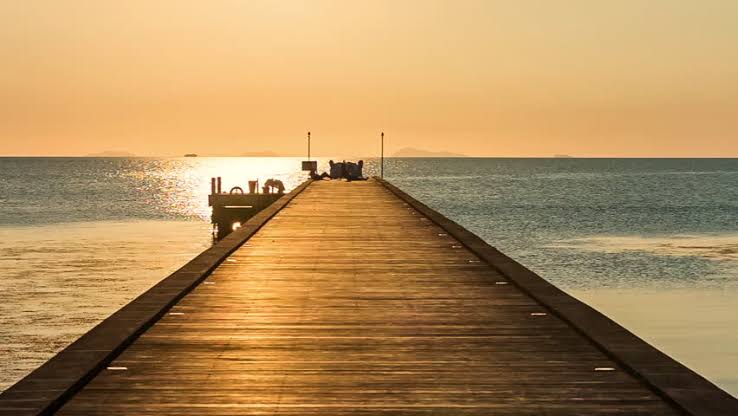 ধন্যবাদ সবাইকে...